CAPH Conferences & Training2018/19
The following events have been confirmed, further details are available on our website – www.caph.org.uk.
Contact Michelle Renowden, michelle@caph.org.uk, or ring the office on 01726 212892 to book places.
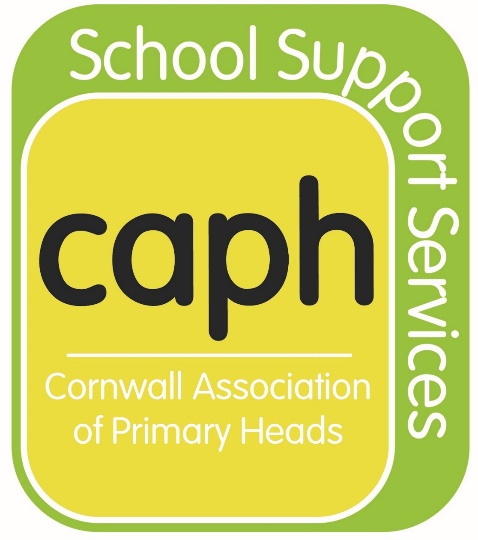 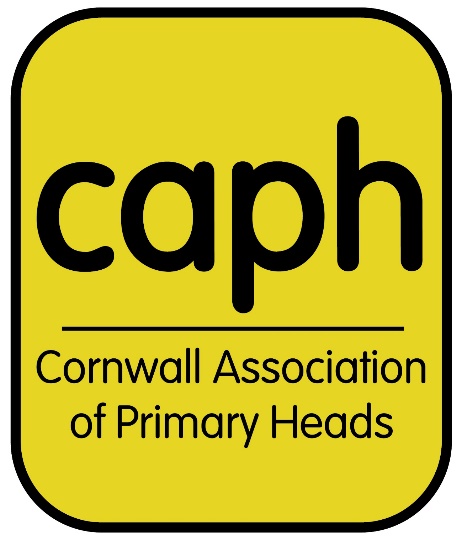 Safeguarding Seminar
Friday 9th November 2018

B22, Beacon Place, Victoria, Roche, PL26 8LG
Free for CAPH schools.

Choice of morning or afternoon sessions  
9.00am – 12.00pm and 1.00pm – 4.00pm.
Allegations against Staff; how to handle them and how to reduce the risk of them
What school and college staff should know and do to manage allegations against staff;
How to involve the LADO;
How to build a safer organisation and apply expected behaviours; 
How to record and learn from any safeguarding incidents.

Facilitators: Justine Hosking and Annabel Timmins, LADO Service for CIOS.
Beginning With The End in Mind
A presentation on the importance of record-keeping within a safeguarding context and what practitioners need to be thinking about if they are asked to give evidence in legal proceedings.

The session will be delivered by Mike Glanville who is the Director of Safeguarding Services with One Team Logic Ltd.
www.caph.org.uk | michelle@caph.org.uk | 01726 212892
Making Sense of your Data
Wednesday 21st November 2018

B21, Beacon Place, Victoria, Roche, PL26 8LG
Free for CAPH schools.

Choice of morning or afternoon sessions
 – starting 9.30am or 1.30pm
Following successful sessions in 2016 and 2017, Gail Menage and the Corestats team will again provide us with an update on key data and assessment developments across the primary phase. This 2018 session will look at:
 
Quick overview of 2018 data;
Changes to accountability (including the new progress cap and future changes);
Corestats overview and using some of the new and updated analysis;
EY to KS2 progress.

All attendees are invited to send a question in advance - What is the one thing you want to know about data?
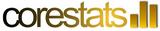 www.caph.org.uk | michelle@caph.org.uk | 01726 212892
Canaries in the Coalmine: 
Autism, Mental Health & Exclusions
Wednesday 23rd January 2019

A12, Advent House, Victoria, Roche, PL26 8LG
Session 1: 9.30am – 12.00pm
Session 2: 1.00pm – 3.30pm.
£65+VAT per session, or £115+VAT for two sessions, 
for CAPH members.
Session 1: Focus on Leadership Issues (for school leaders) 
Session 2: Focus on Practical tips and techniques for the classroom (for people working directly with pupils)
Autistic pupils and those with SEND are more likely to be excluded from school, and more likely to experience mental illness.  Why is this the case? What is it about an autistic child that makes them more vulnerable, and what can we do as schools and as individual educators to learn skills that will stem the tide, and in doing so, benefit the wellbeing of ALL children in our schools?

The trainer will be Sarah-Jane Critchley,  internationally recognised author of 'A Different Joy: the parents' guide to living better with autism, dyslexia, ADHD and more...', and ‘The Different Joy Planner’
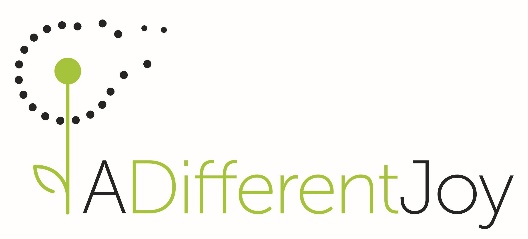 www.caph.org.uk | michelle@caph.org.uk | 01726 212892
Mastering School Finance
Monday 11th February 2019

B22, Beacon Place, Victoria, Roche, PL26 8LG

Delivered by School Financial Success
£65+VAT per session, or £115+VAT for two sessions, for CAPH members. This includes a free paperback copy of ‘School Budget Mastery’.
Session 1: Mastering School Budget Management
9.30am - 12.00pm
 
Financial leadership;
Legal requirements;
Delegated and devolved funding;
Approaches to budget preparation;
Budget planning cycle;
Available revenue funding and sources of income;
Intelligent financial planning;
Forecasting teacher pay budgets.
Session 2: National Funding Formula & Preventing Deficits
1.00pm - 3.30pm
 
What is the NFF?;
Overview of the individual NFFs;
What does it mean for Cornwall schools?;
Managing the impact to prevent deficits;
Forecasting Future Funding (the missing piece of the jigsaw);
Fundamental budget review.
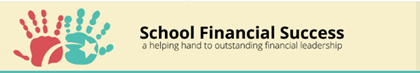 www.caph.org.uk | michelle@caph.org.uk | 01726 212892
CAPH Conference 
Friday 22nd March 2019

The Atlantic Hotel, Newquay
Keynote speaker -  Andy Buck
2 free places for all CAPH schools
www.caph.org.uk | michelle@caph.org.uk | 01726 212892
Uncovering the wellbeing within
27th March & 22nd May 2019

Bedruthan Hotel, Mawgan Porth
Could the leadership team in your school benefit from some time to develop wellbeing? Perhaps the responsibilities and demands placed upon you as leaders is a challenge to balance? Could you find value in taking time to reflect and see the bigger picture? Maybe you have a keen interest in developing wellbeing within your school? Join us on a programme to uncover the wellbeing within you, to tune into your own leadership style and to learn ways to enhance the wellbeing of your entire school community.
£200+VAT, for CAPH members.
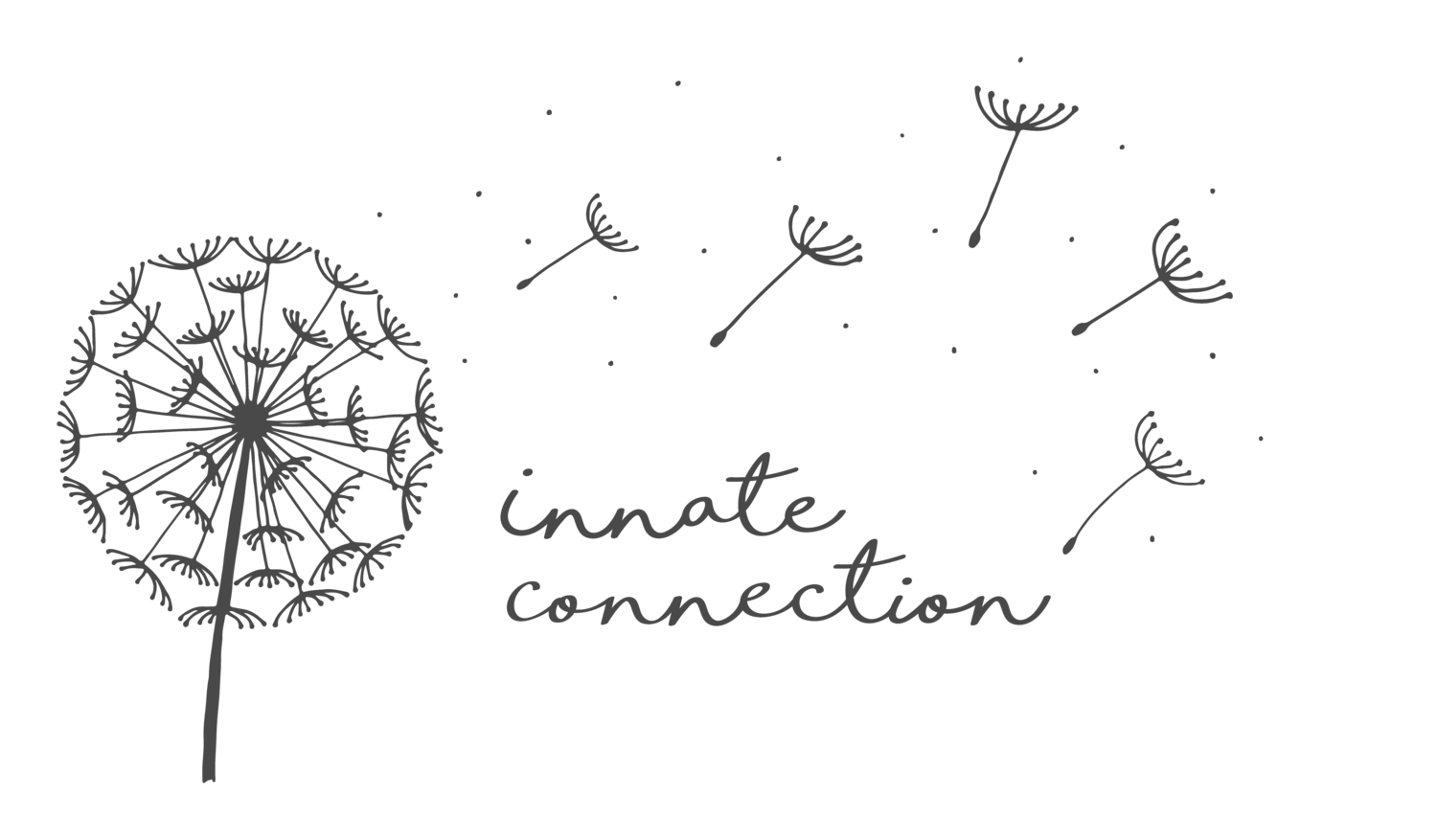 Vicky Otter, a Wellbeing Coach at Innate Connection, will be leading and facilitating the workshops. Vicky is passionate about wellbeing, helping people to find their own inner voice and to trust their own intuition to guide them through life.
www.caph.org.uk | michelle@caph.org.uk | 01726 212892
Save the date…
Thursday 9th May 2019 – CAPSA Conference, The Atlantic Hotel, Newquay

Cornwall Association of Primary School Administrators invites all office-based support staff to join them for a day of inspiration, reflection and fun!  Free places for CAPH schools. 


Friday 14th June 2019 – CAPH Conference, The Atlantic Hotel, Newquay

We are organising something a bit different for the Summer conference this year, watch out for further announcements...
www.caph.org.uk | michelle@caph.org.uk | 01726 212892